Scheda 06. PROCESSO “VENDITA DEL PERIODICO MONTAGNE360 IN EDICOLA”
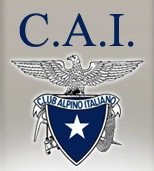 Ufficio Acquisti Economato
Distributore
Ufficio Contabilità
ORGANIZZAZIONE DEL LAVORO
Almeno 3gg prima della consegna da parte dello stampatore
1
Almeno tre giorni prima della consegna delle copie del periodico Montagne360 al distributore da parte dello stampatore entro il 24 di ogni mese, l’Ufficio Acquisti Economato compila una scheda contenente le informazioni del periodico (codice issn, tiratura, peso, nome della testata, mese di riferimento e data di uscita in edicola) che tramette al distributore.
SCHEDA INFORMAZIONI
SCHEDA INFORMAZIONI
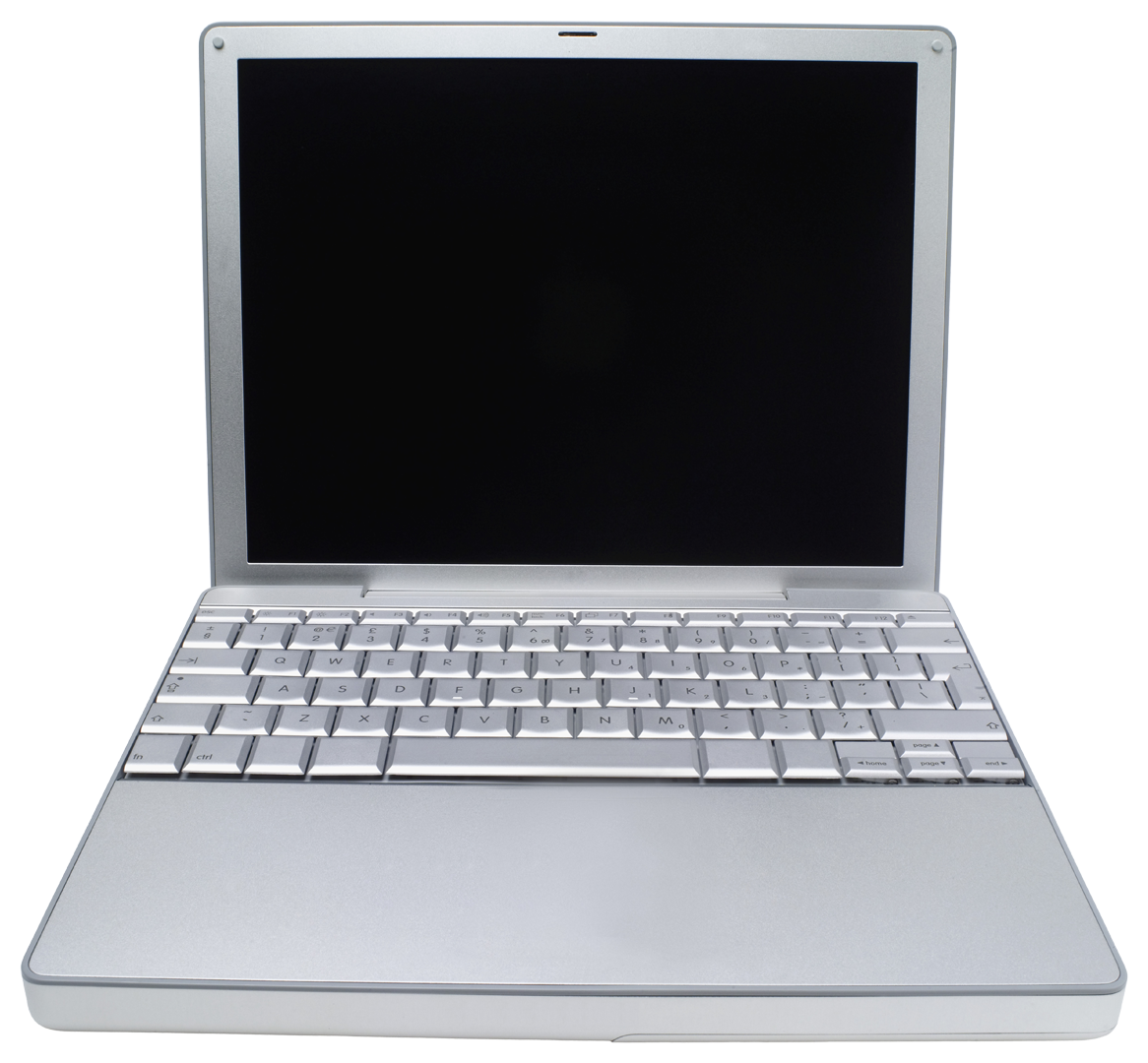 1
Contenente
Codice issn – Tiratura – Peso – Nome testata – Mese di riferimento – Data di uscita nelle edicole
DA 
STAMPATORE
2
A DISTRIBUTORI
PROVINCIALI
Ricevute le copie del periodico dallo stampatore, il distributore, come da contratto, le consegna ai distributori provinciali decentrati (uno per provincia circa), e questi le consegnano alle edicole entro il 27-28 del mese precedente al mese di competenza indicato sulla copertina del periodico.
COPIE PERIODICO
Entro il 24 
di ogni mese
2
Entro il 27-28 
di ogni mese
CONSEGNA ALLE EDICOLE
3
Dopo circa un mese, le edicole trasmettono le copie rese al distributore, unitamente ai dati di vendita resi disponibili all’editore on line. Mensilmente, l’Ufficio Contabilità fattura le copie al distributore attraverso la procedura manuale (si veda processo n. 10 – fase 6).
DA EDICOLE
COPIE INVENDUTE
FATTURAZIONE MANUALE DELLE COPIE PERIODICO
Dopo circa un mese
3
Per la fatturazione manuale, si veda processo n. 10, fase 6
4
Dopo circa due mesi il Distributore elabora la nota sui resi e la fattura passiva di importo pari alla differenza tra il venduto al distributore e l’invenduto dalle edicole, e la trasmette all’Ufficio Contabilità (per il ciclo passivo, si veda il processo n. 11).
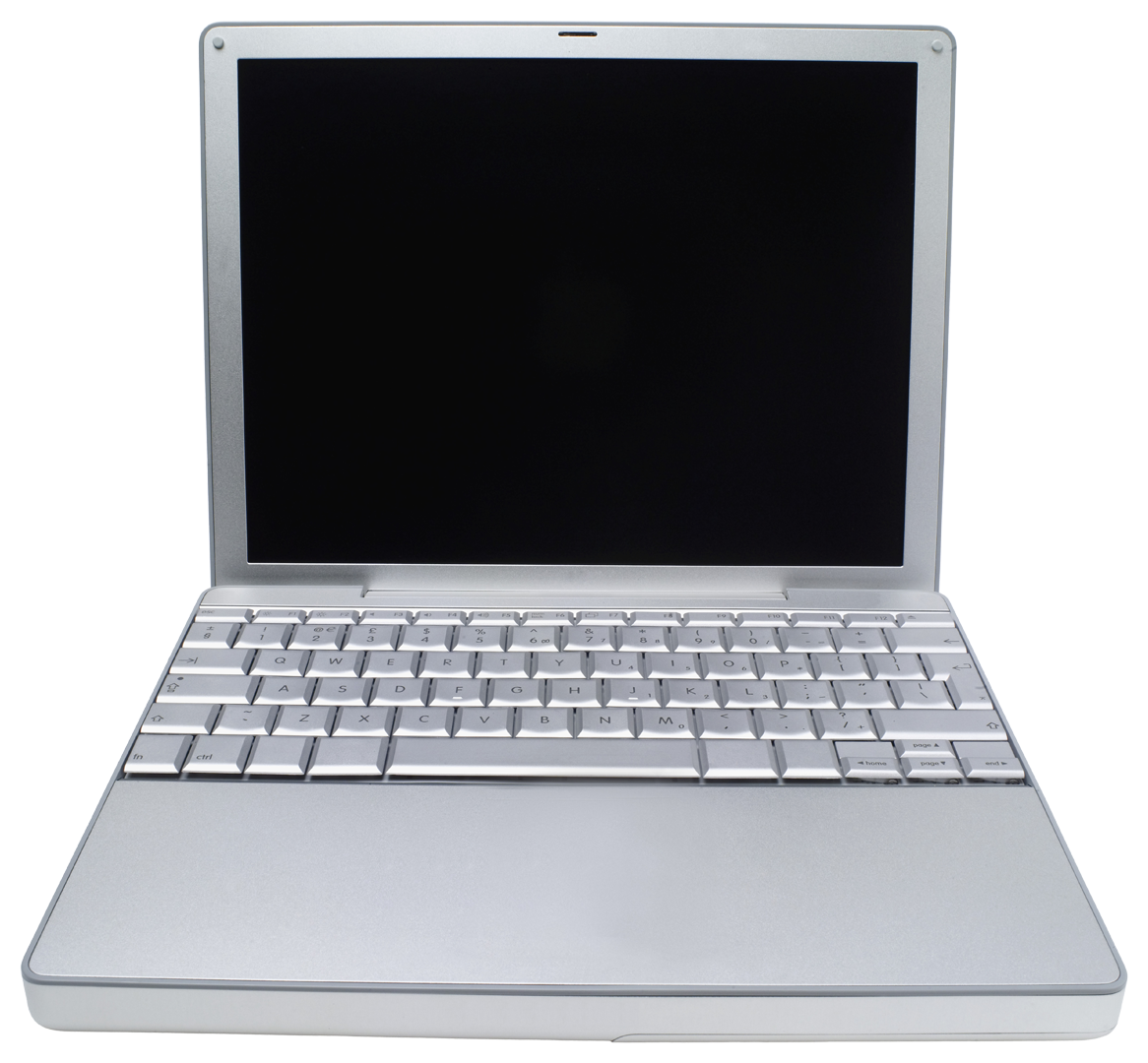 NOTA RESI
NOTA RESI
FATTURA
Dopo circa due mesi
4
FATTURA
5
5
Per il ciclo passivo, si veda processo n. 11
Il Distributore pubblica i dati di vendita dei distributori provinciali sul proprio sito, nell’area riservata, e questi vengono consultati dall’Ufficio Acquisti Economato.
CONSULTAZIONE DATI DI VENDITA
PUBBLICAZIONE DATI DI VENDITA SU SITO
LEGENDA:
Azioni
Elaborazione/Sequenza
Documenti
Trasmissione
Procedura informatica
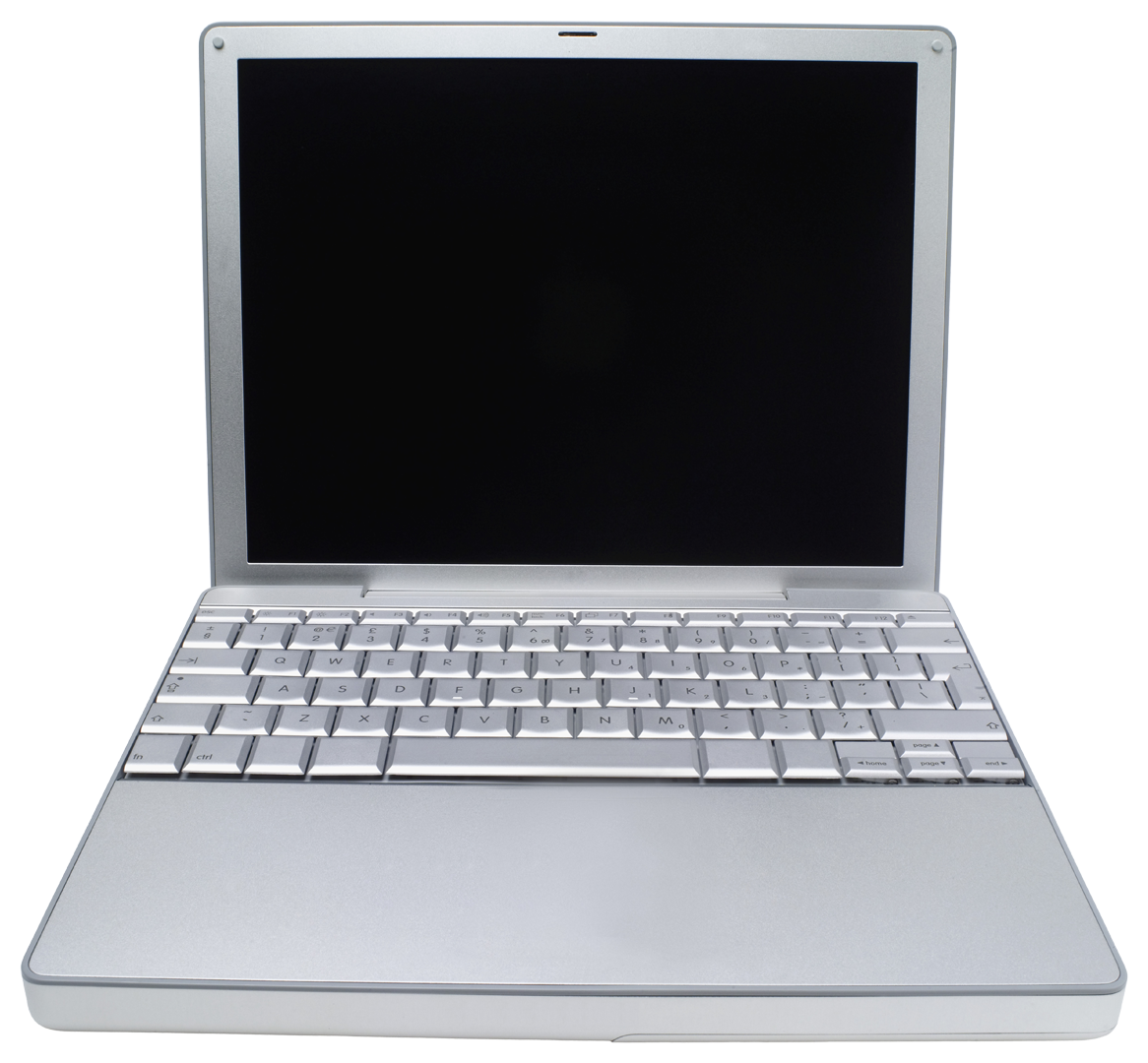 Specificazioni
Elaborato da Soa S.r.l. – Strategie e Organizzazione Aziendale                  Anno 2014